Progetto T4T-GozziOlivettiPrimo incontro19 ottobre 2016

G. Barbara Demo
Dipartimento di Informatica – Università di Torino

barbara@di.unito.it
T4T - Dipart.di Informatica, Univ. di Torino
Cosa è T4T? Perchè questo progetto?
T4T sta per Teachers for teachers insegnanti per gli insegnanti
progetto del Dipartimento di Informatica dell’ Università di Torino all’inizio finanziato da Google, ecco perché “teachers for teachers”
iniziativa “dal basso”: membri del dipartimento lavorano con insegnanti per sistematizzare e riproporre ad altri insegnanti delle attività che sviluppano competenze digitali.
T4T - Dipart.di Informatica, Univ. di Torino
Il gioco dei robot è la prima attività cui ci interessiamo, proposta nelle sue classi dall’insegnante Sandro Rabbone, presentata al Festival Educazione 2015. Nella figura lo “spazio” di gioco:
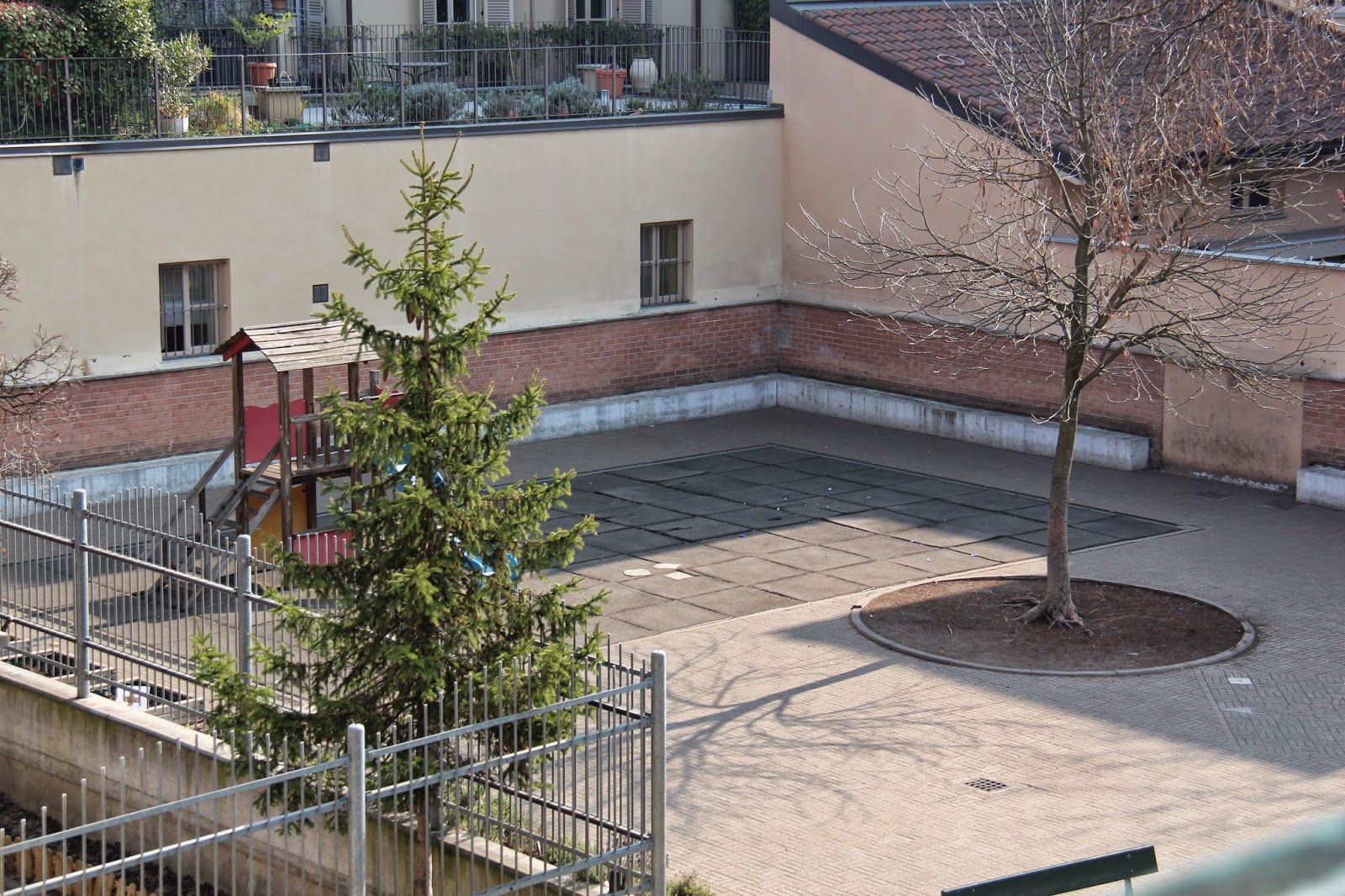 T4T - Dipart.di Informatica, Univ. di Torino
Lo “spazio” di gioco (da Rabbone-Festival Educaz. 2015)
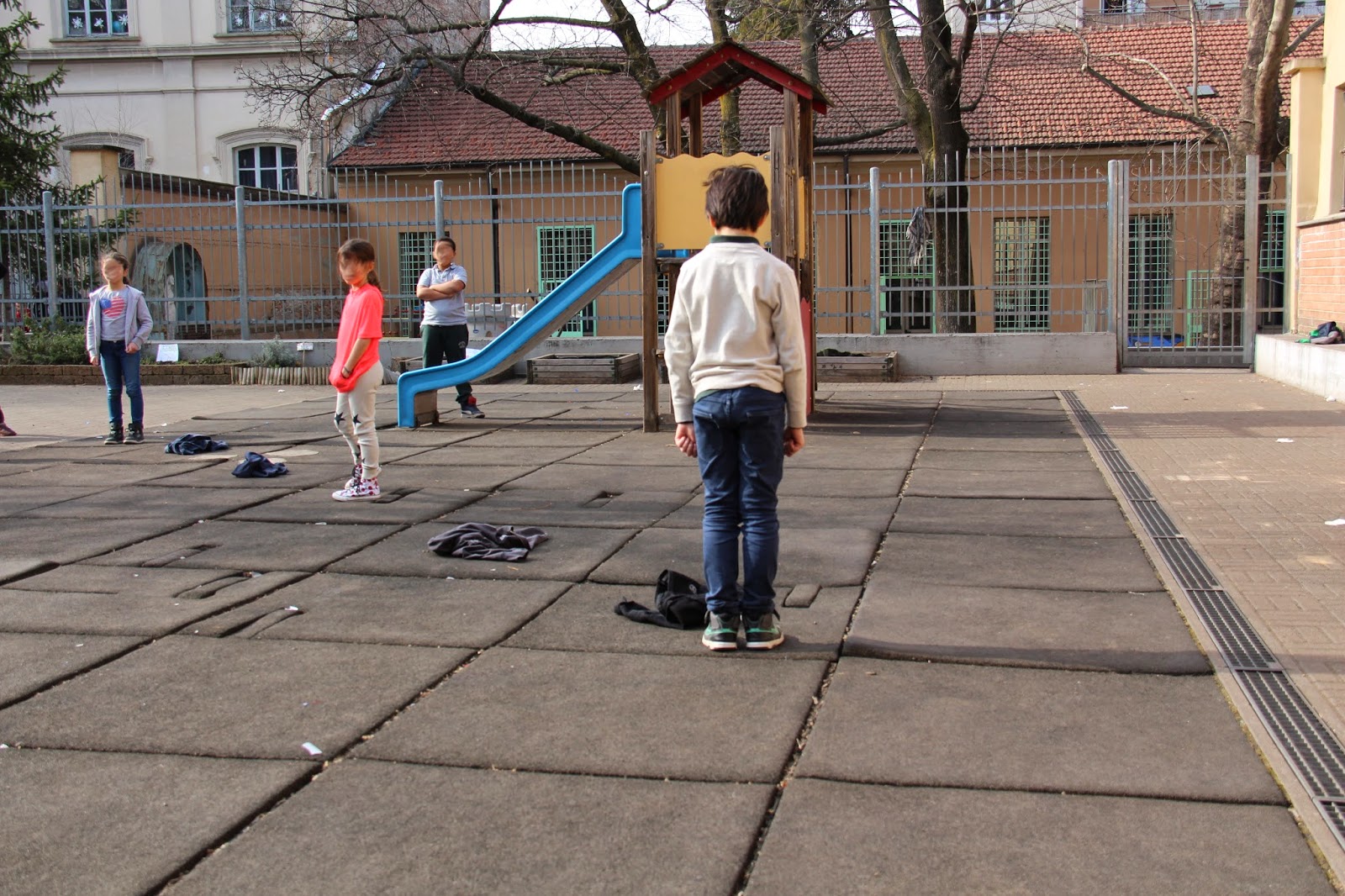 T4T - Dipart.di Informatica, Univ. di Torino
Il gioco dei Robot
Con l'utilizzo di cartelli uno per ogni  comando iniziando 
	con i seguenti :
		Avanti di una mattonella
		Indietro di una mattonella
		Destra gira a destra sul posto di un quarto di giro
		Sinistra gira a sinistra sul posto di un quarto di giro		
Sull'esempio di Cody&Roby
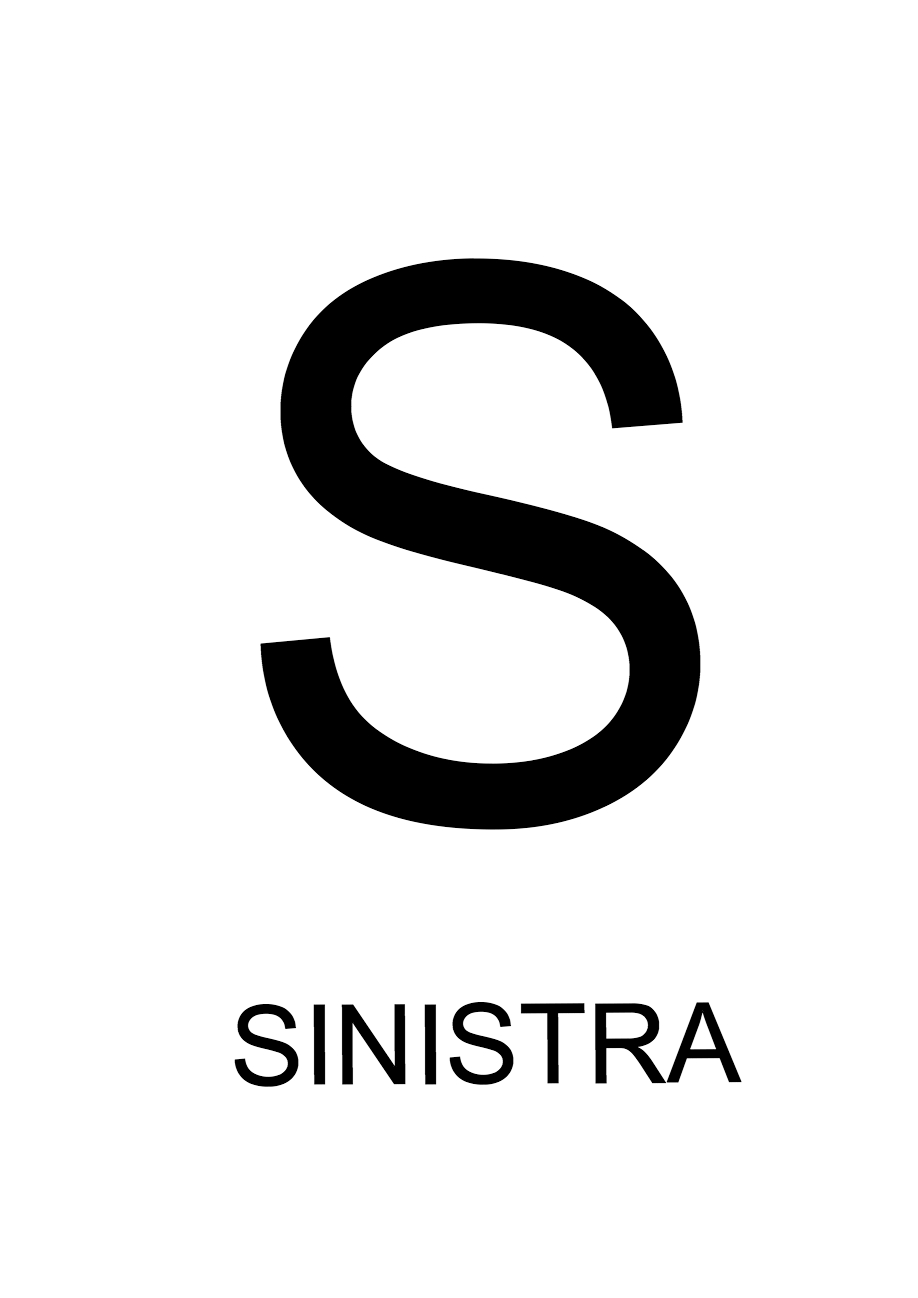 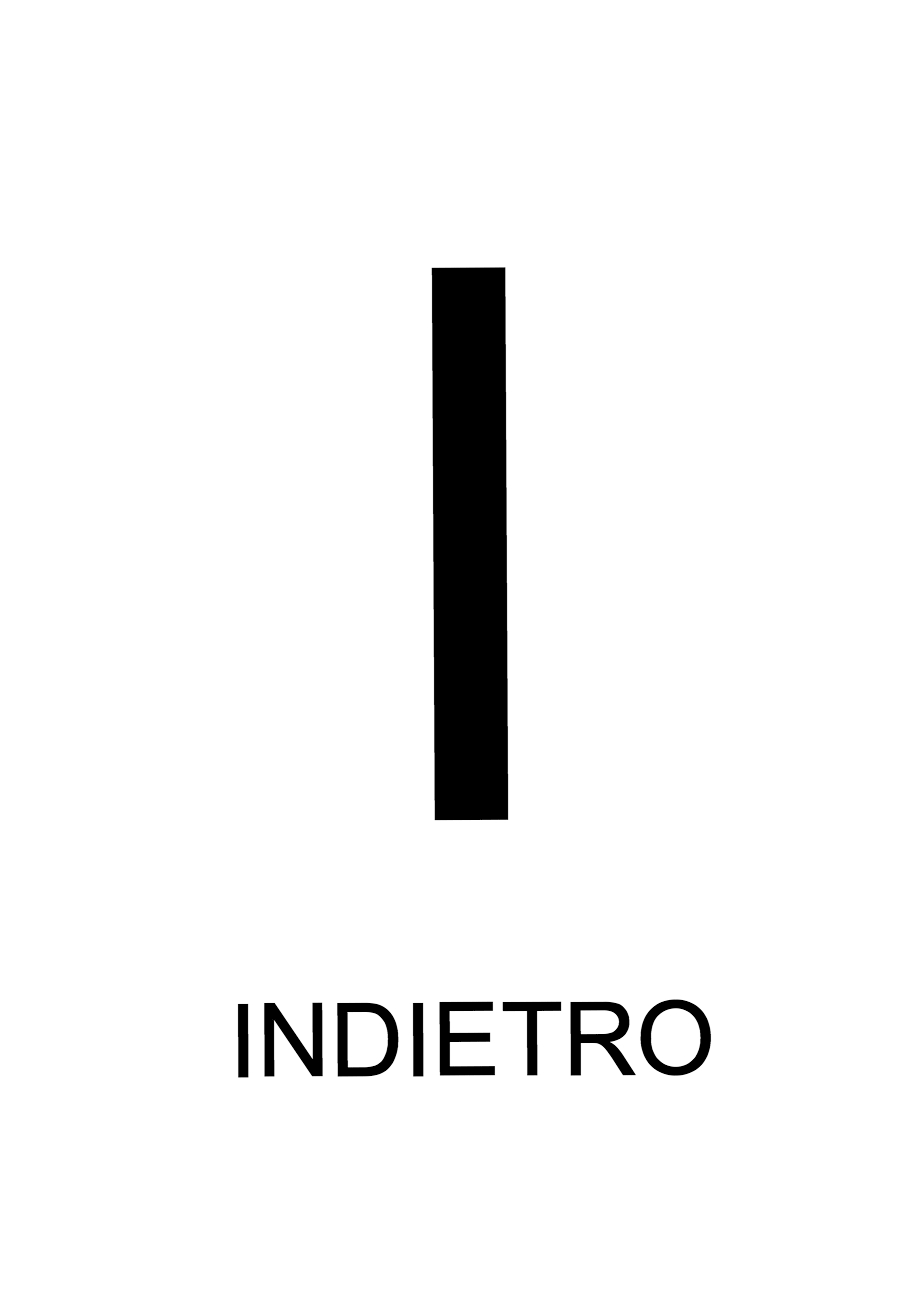 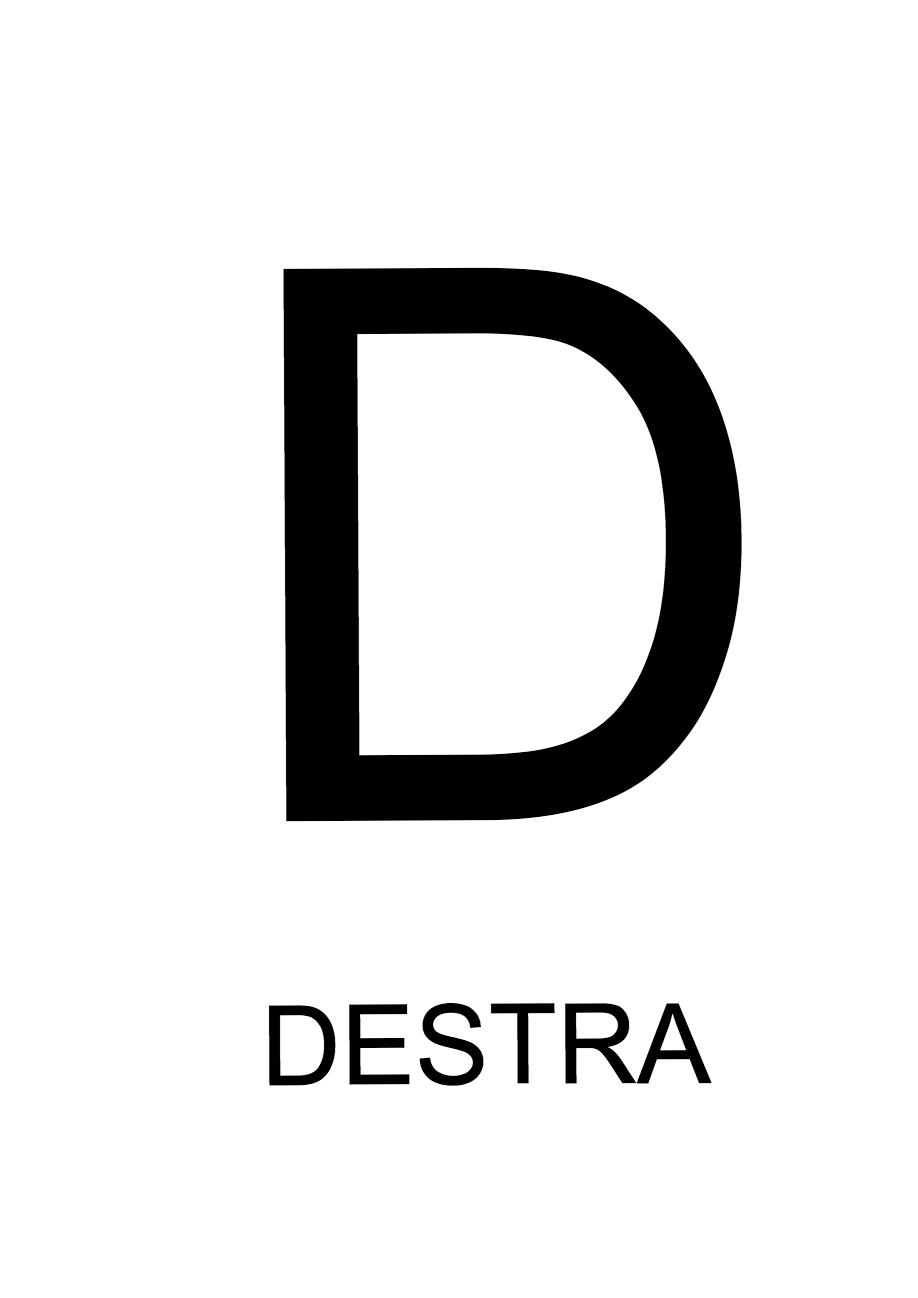 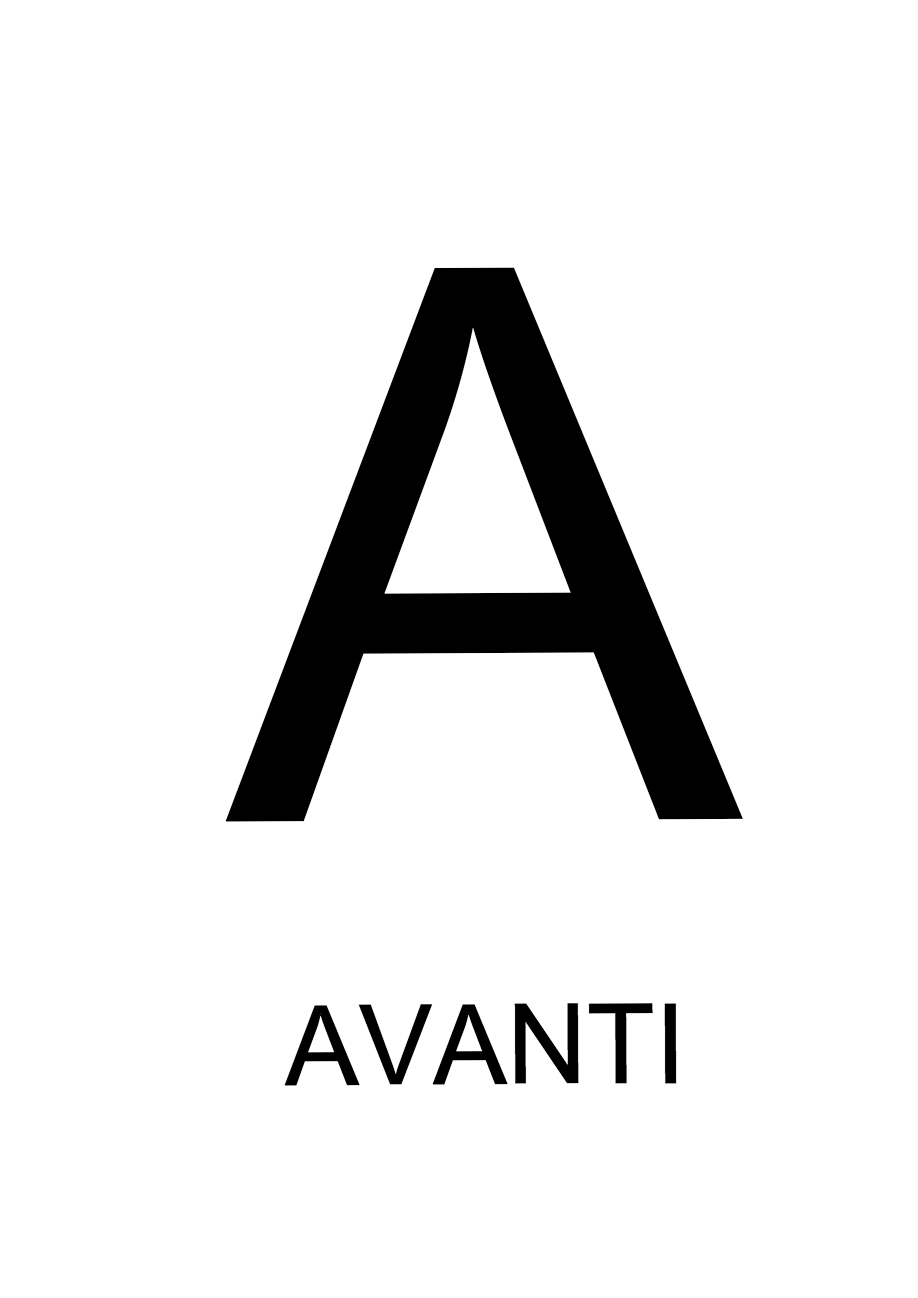 T4T - Dipart.di Informatica, Univ. di Torino
Il gioco dei Robot  - insegnante Sandro Rabbone*
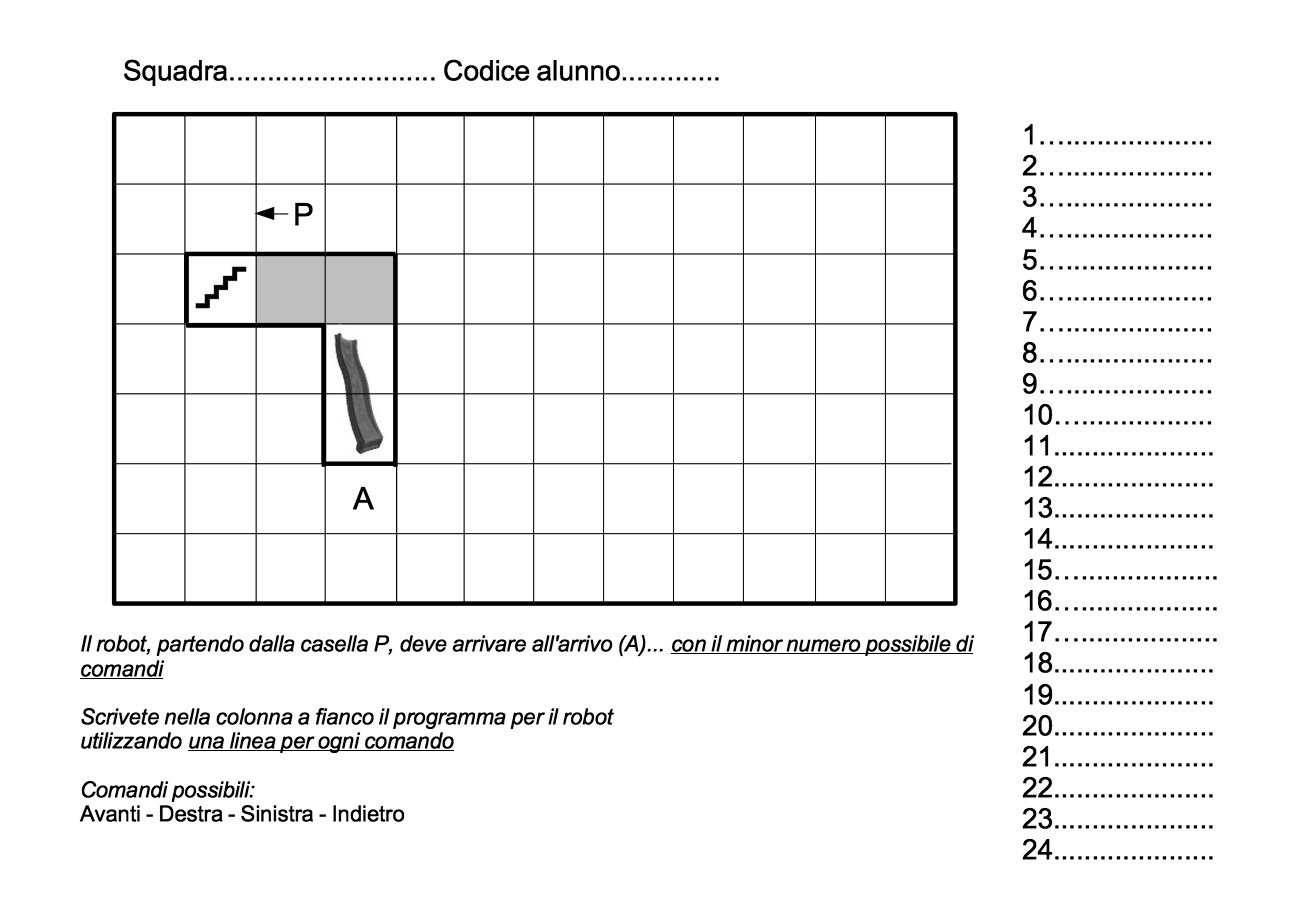 *vedi bambinicheimparanoaprogrammare.blogspot.com/
T4T - Dipart.di Informatica, Univ. di Torino
Il gioco dei Robot  - insegnante Sandro Rabbone
Aggiungiamo comandi: Prendi Lascia
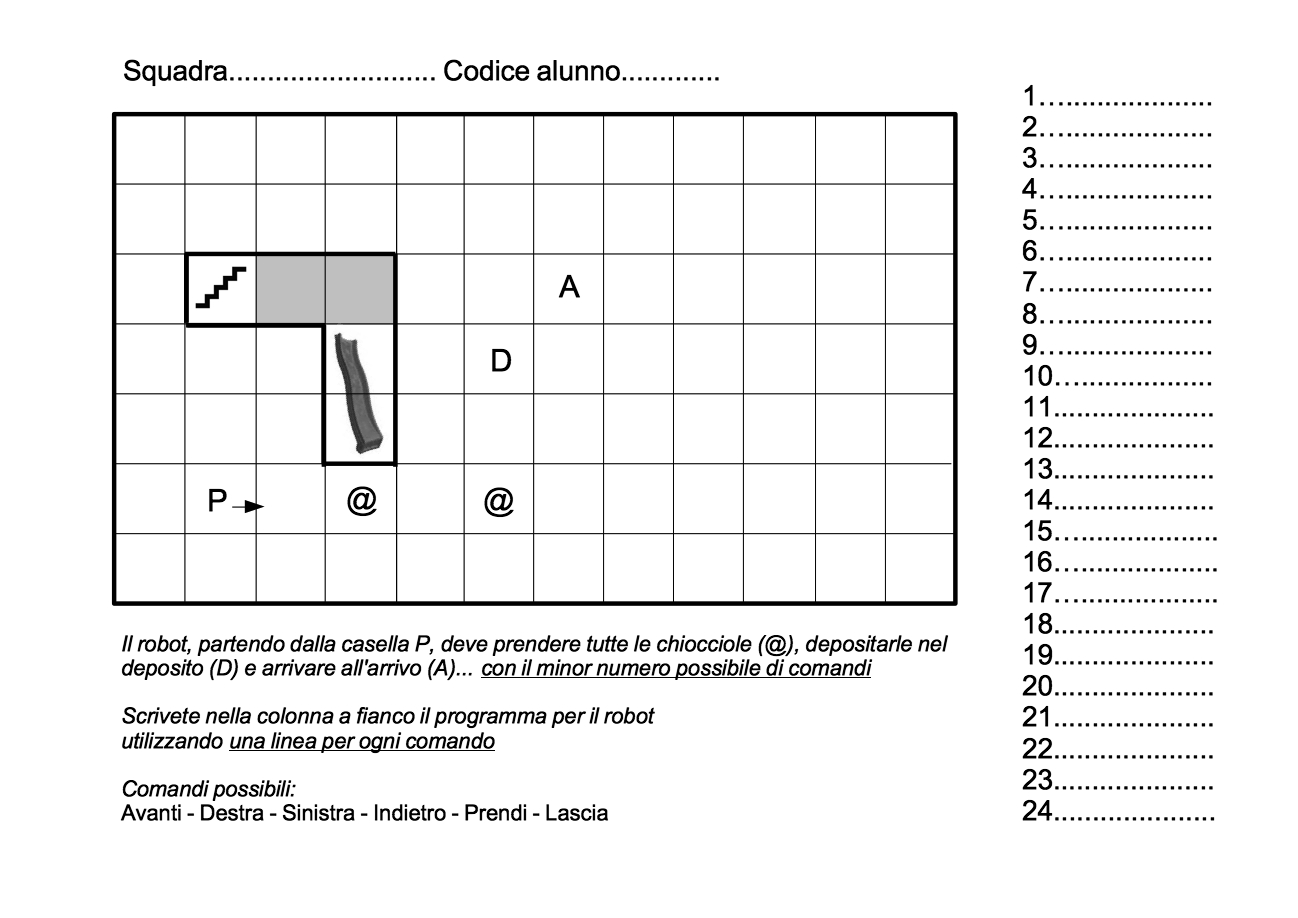 T4T - Dipart.di Informatica, Univ. di Torino
Importante specificare il significato e il modo in cui scrivere i comandi ovvero sintassi e semantica di un linguaggio formale:

Avanti è avanti di una mattonella 
Sinistra /destra sono girare a sinistra o destra sul posto di un quarto di giro (destra/sinistra di chi dice il comando o di chi lo deve eseguire? normalmente si intende di chi deve eseguire anche per analogia con gli altri comendi
Lascia è lascia un oggetto o lascia tutto quello che hai raccolto?
	Sta a noi definirlo ma una volta definito il significato (o come si dice di piú in informatica: la semantica) rimane quello scelto
Ripeti(n) con { : posso scegliere di scrivere come mi sembra meglio, noi scegliamo – ripeti(n) su una linea e il blocco di comandi da ripetere uno per ogni linea successiva alla linea del ripeti  raccolti insieme con una parentesi. Ma di nuovo una volta scelta, la modalitá di scrittura (o come si dice di piú in informatica la sintassi) rimane quella.
T4T - Dipart.di Informatica, Univ. di Torino
Il gioco dei Robot  - insegnante Sandro Rabbone
aggiungiamo comandi: Ripeti(n) e {
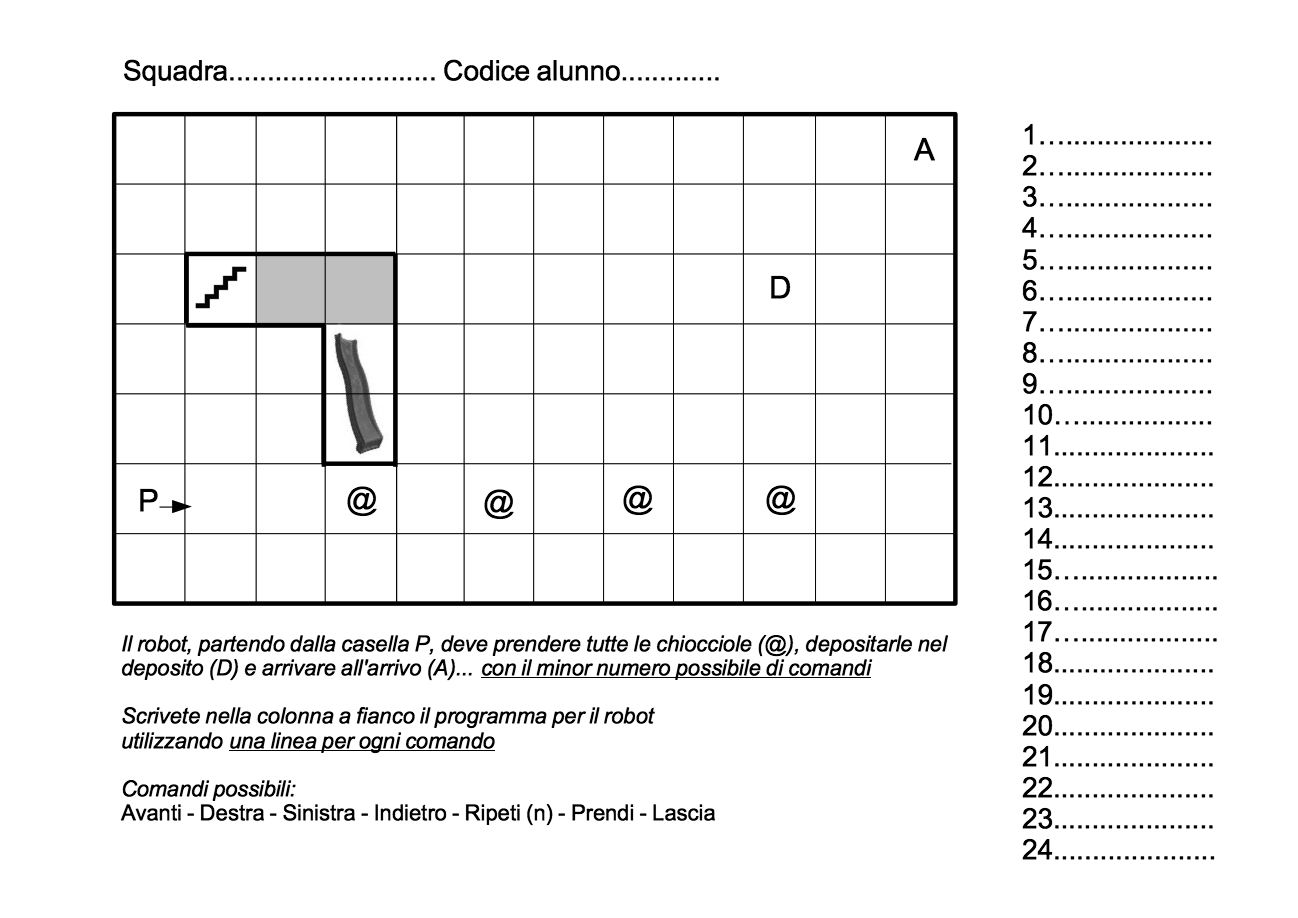 non aggiungere righe !!
T4T - Dipart.di Informatica, Univ. di Torino
Il gioco dei Robot  - insegnante Sandro Rabbone
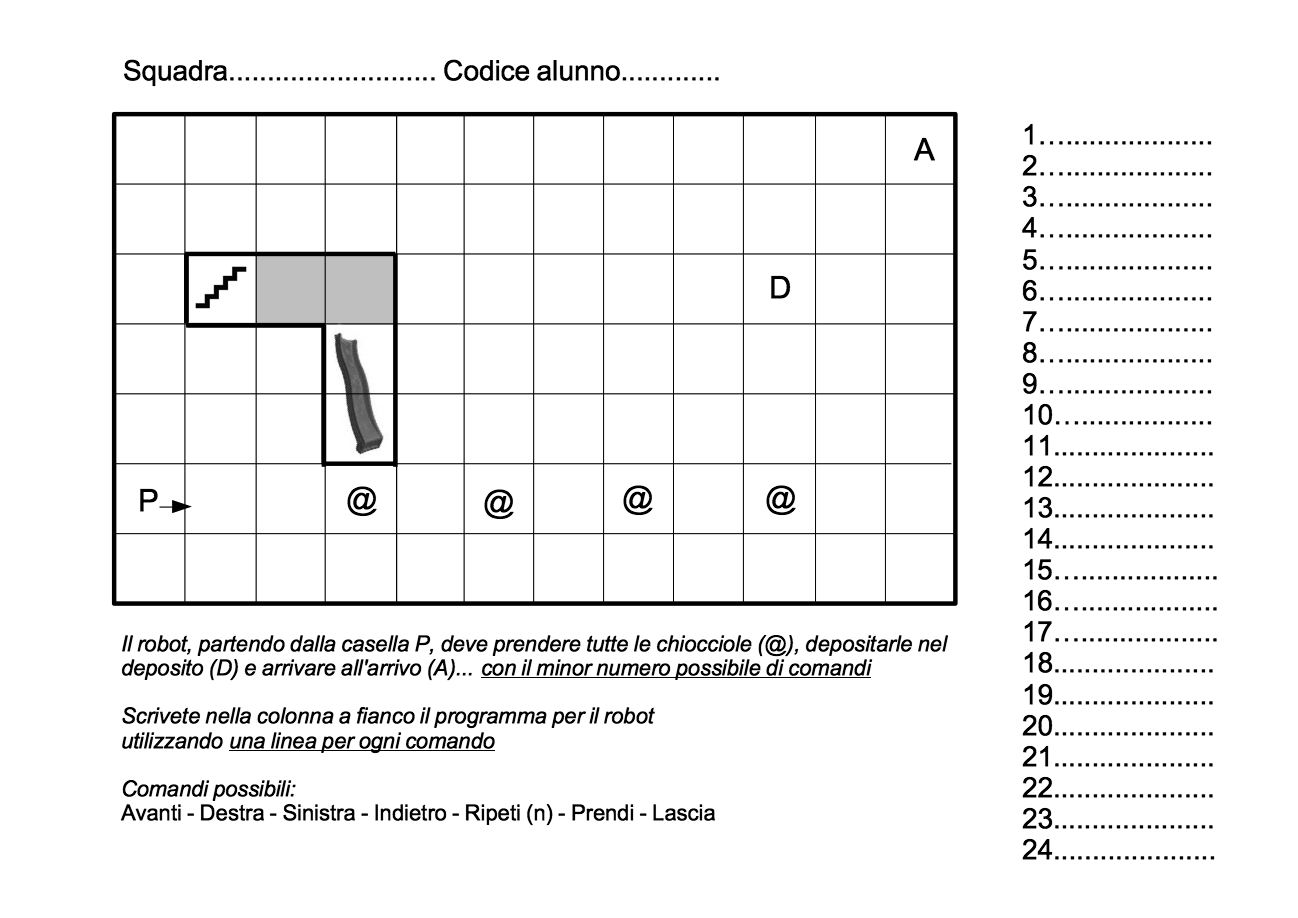 T4T - Dipart.di Informatica, Univ. di Torino
Il gioco dei Robot  - insegnante Sandro Rabbone
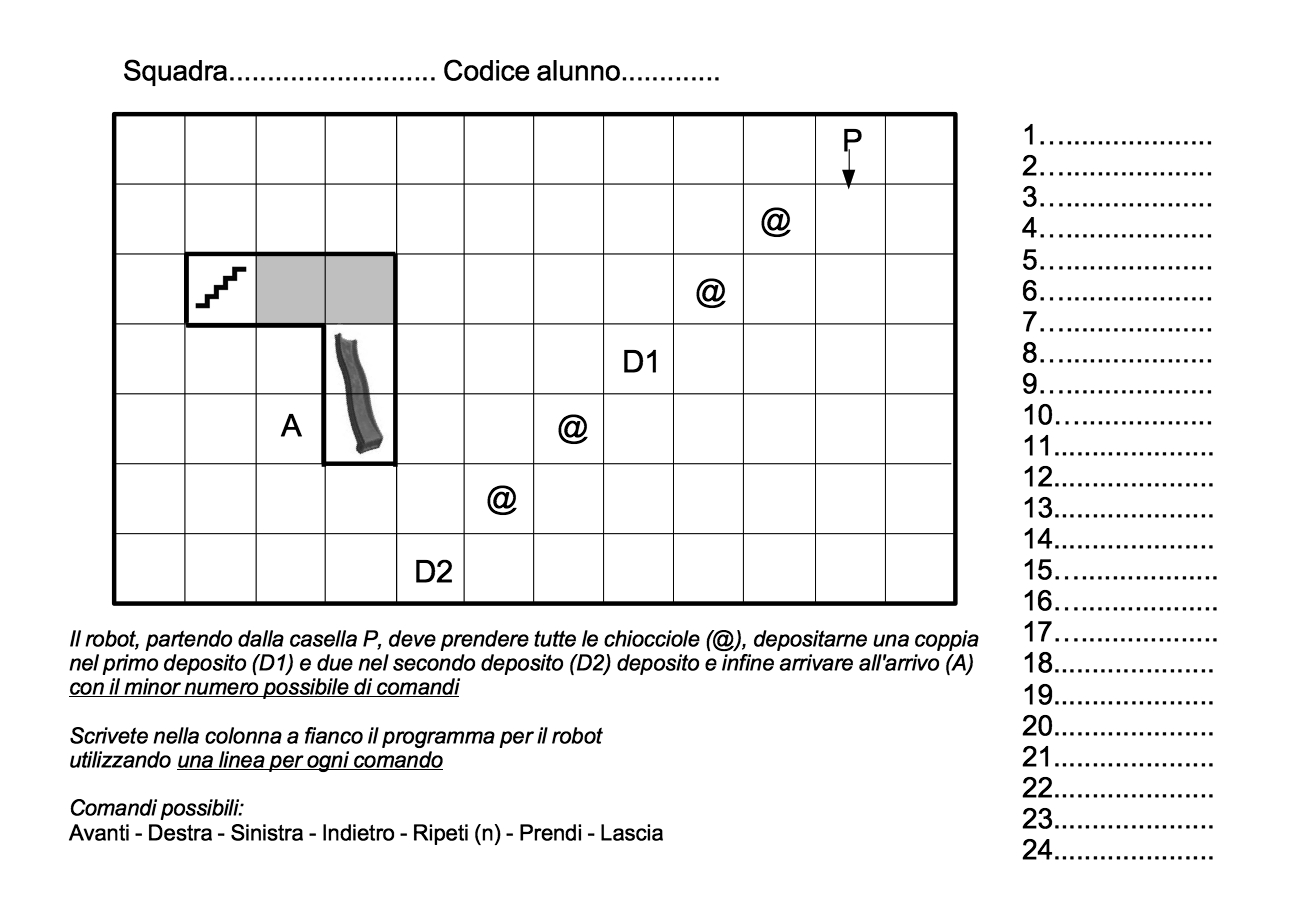 T4T - Dipart.di Informatica, Univ. di Torino
Il gioco dei Robot  - insegnante Sandro Rabbone
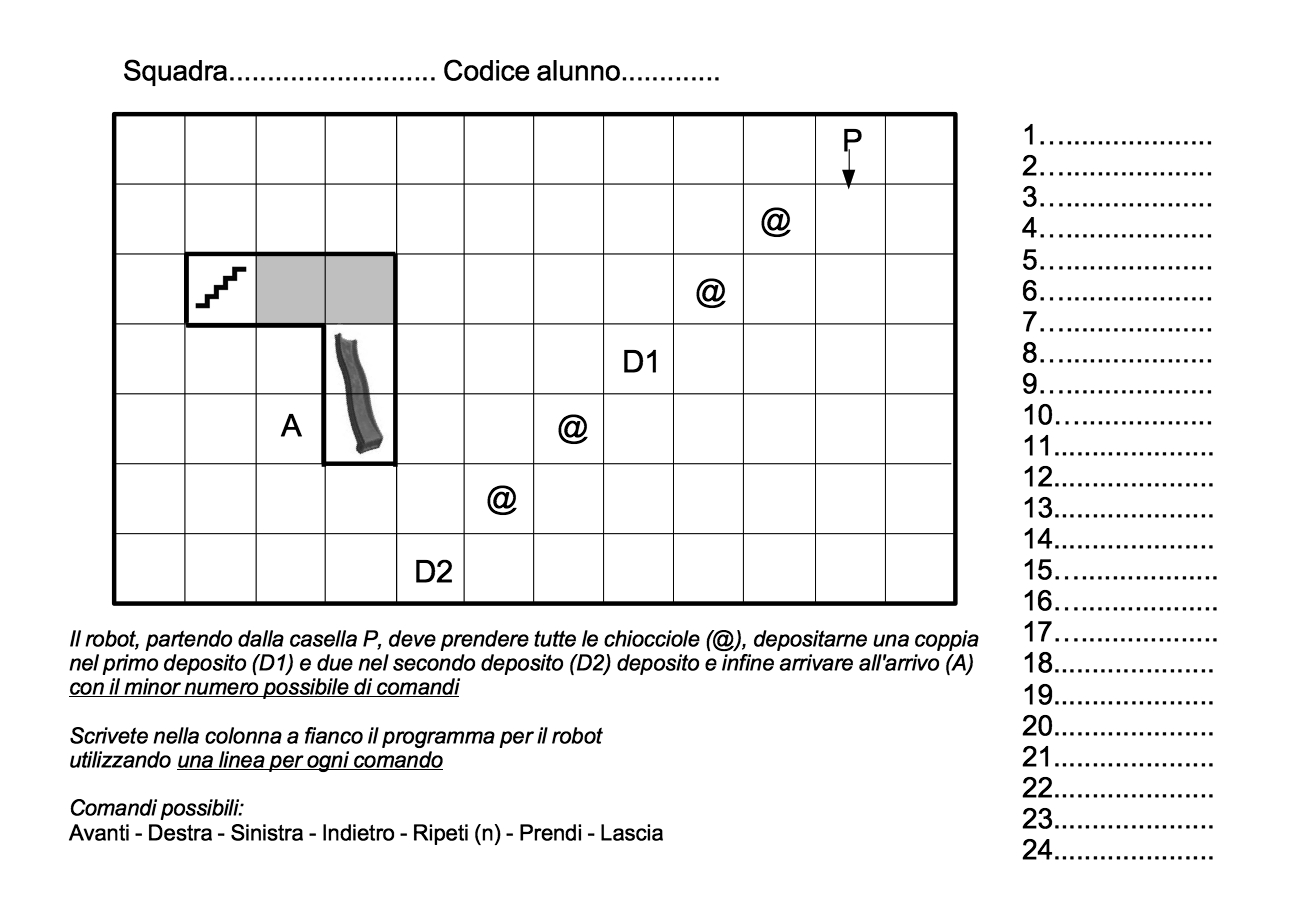 T4T - Dipart.di Informatica, Univ. di Torino
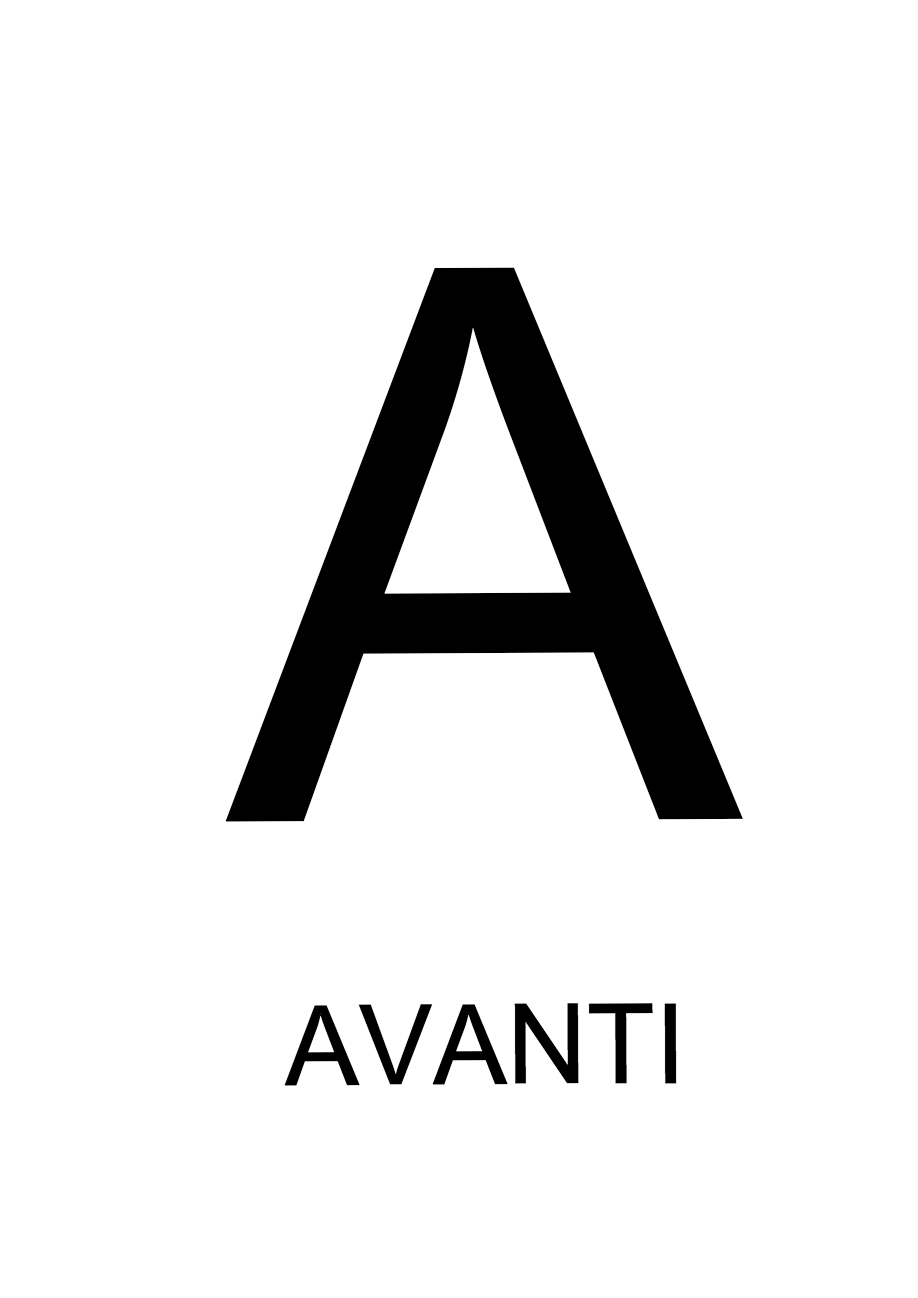 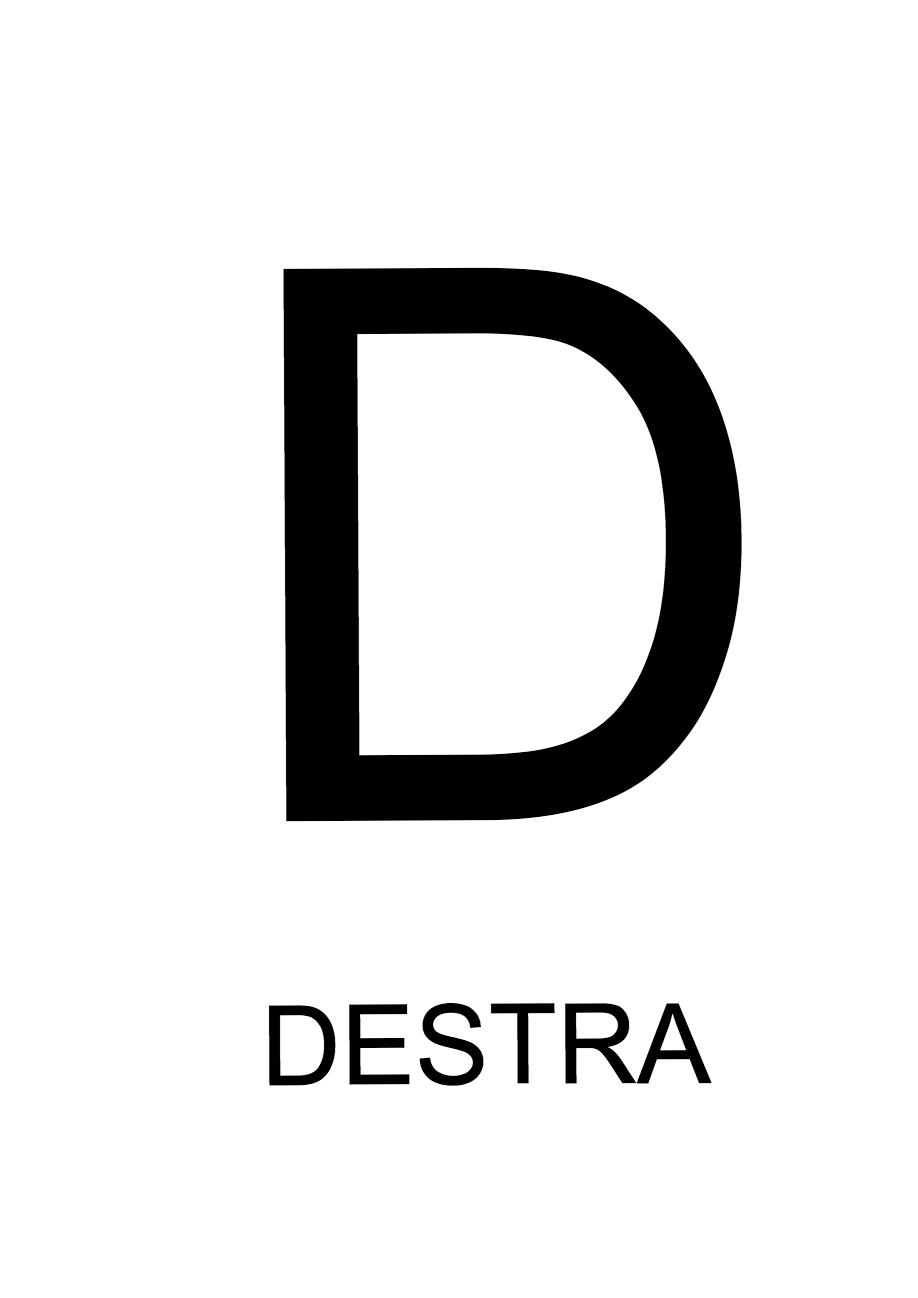 T4T - Dipart.di Informatica, Univ. di Torino
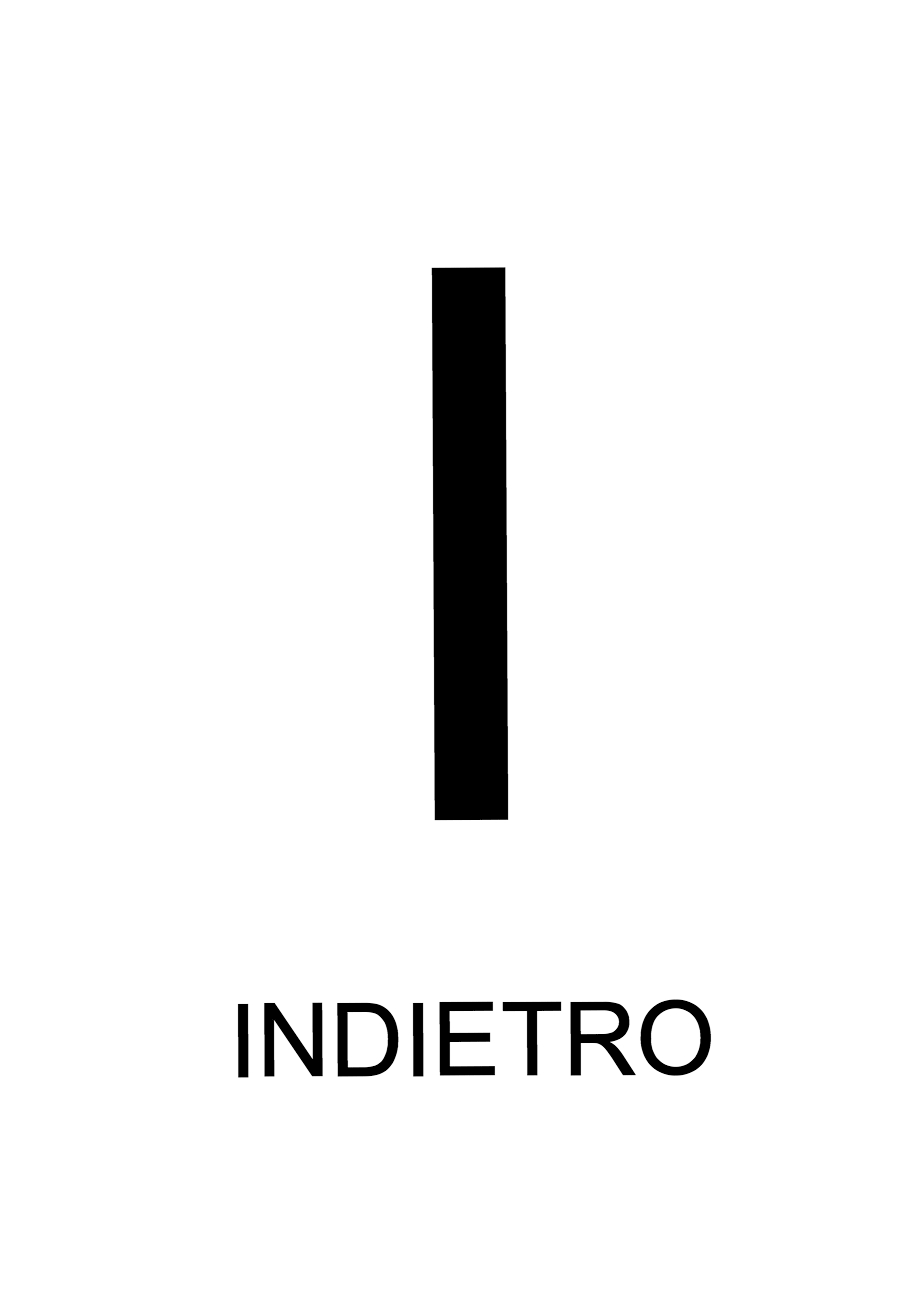 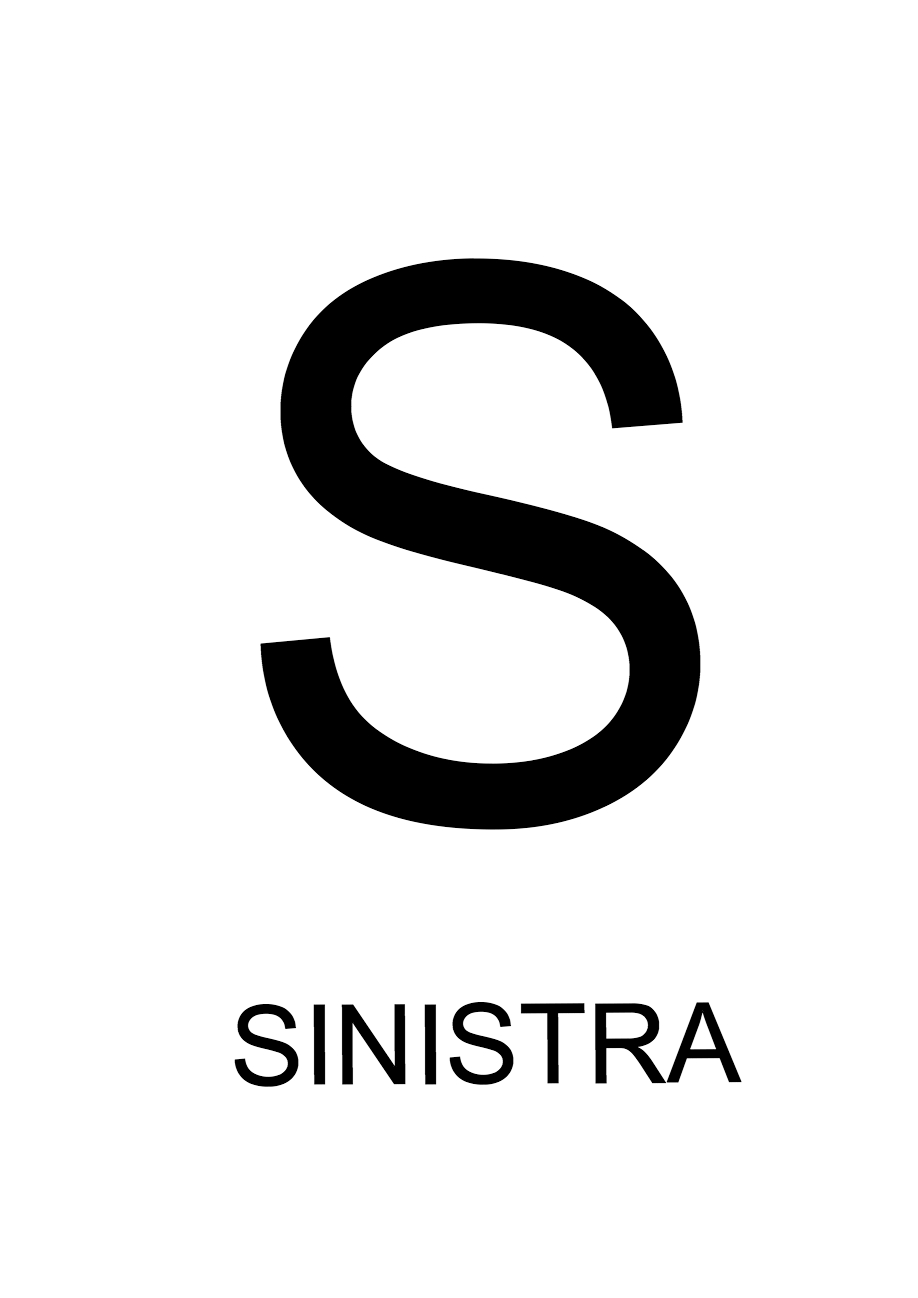 T4T - Dipart.di Informatica, Univ. di Torino
P
L
PRENDI
LASCIA
T4T - Dipart.di Informatica, Univ. di Torino
R(n)
RIPETI(n-volte)
R(n)
RIPETI(n-volte)
ricordare la {
………...
{ ………..
T4T - Dipart.di Informatica, Univ. di Torino
Vedere anche:  Cody&Roby http://codeweek.it/cody-roby/
Altra  esperienza che segnaliamo e di cui faremo un po’ di esercizi per volta:  Lightbot  https://lightbot.com/
nella pagina  che si apre cercare “Demo puzzles”  e pigiare sul bottone WEB
Poi vedremo:  Scratch     https://scratch.mit.edu/
Arrivederci al prossimo incontro
T4T - Dipart.di Informatica, Univ. di Torino